Figure 4 External transcutaneous pacemaker built by Geoff Davies.
Europace, Volume 12, Issue 10, October 2010, Pages 1356–1359, https://doi.org/10.1093/europace/euq183
The content of this slide may be subject to copyright: please see the slide notes for details.
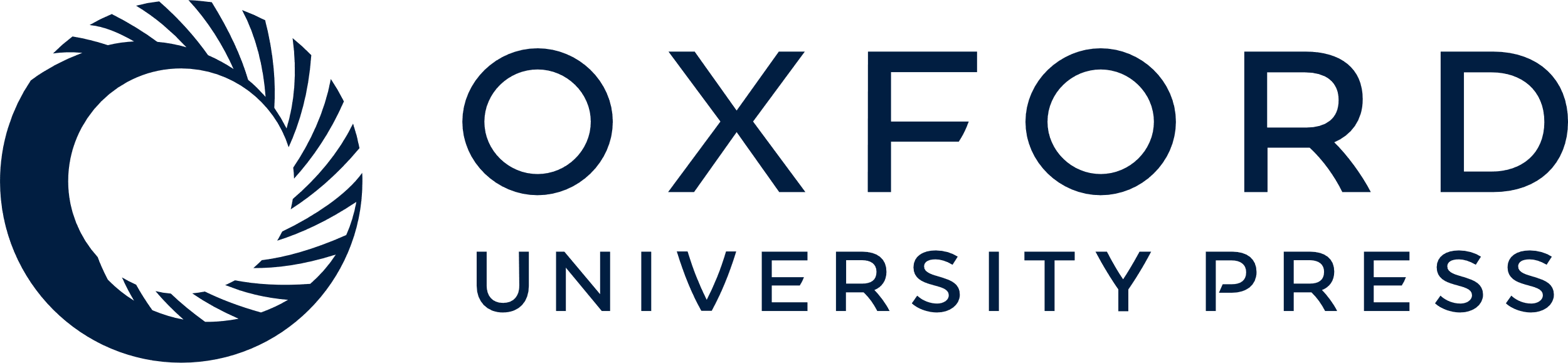 [Speaker Notes: Figure 4 External transcutaneous pacemaker built by Geoff Davies.


Unless provided in the caption above, the following copyright applies to the content of this slide: Published on behalf of the European Society of Cardiology. All rights reserved. © The Author 2010. For permissions please email: journals.permissions@oxfordjournals.org.]